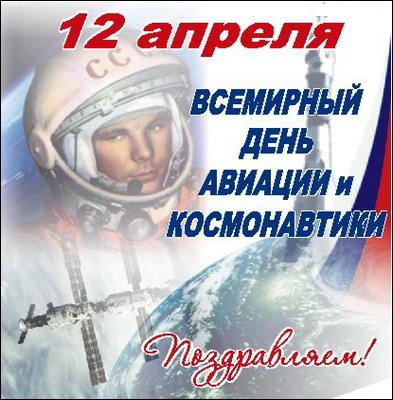 Рассвет. Ещё не знаем ничего. 
Обычные « Последние известия»….. 
 А он уже летит через созвездия. 
Земля проснется с именем его. 
Волненье бьет, как молоток по нервам, 
Не каждому такое по плечу: 
Встать и пойти в атаку, самым первым 
Искать!- других сравнений не хочу!!!
У лунного моря, особый секрет - 
          На море оно не похоже
          Воды в этом море, ни капельки нет
          И рыба не водится тоже.
          В волны его, невозможно нырнуть,
          Нельзя в нем плескаться, нельзя утонуть.
          Купаться в том море, удобно лишь тем,
          Кто плавать, ещё не умеет совсем!
 
 
	
                                                      Джанни    Родари.
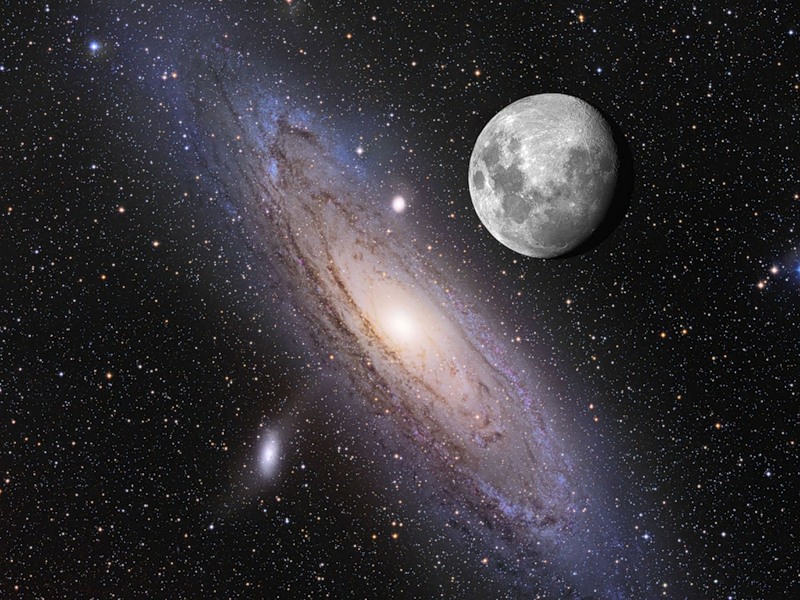 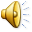 Вселенная
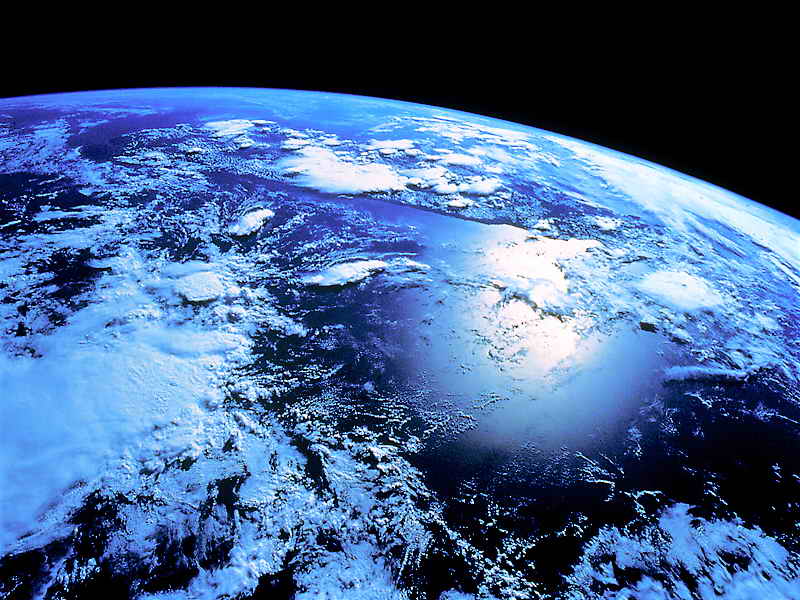 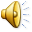 Прежде чем отправить человека в космос, путь к звёздам проложили животные.  
Кто эти животные, как их звали?
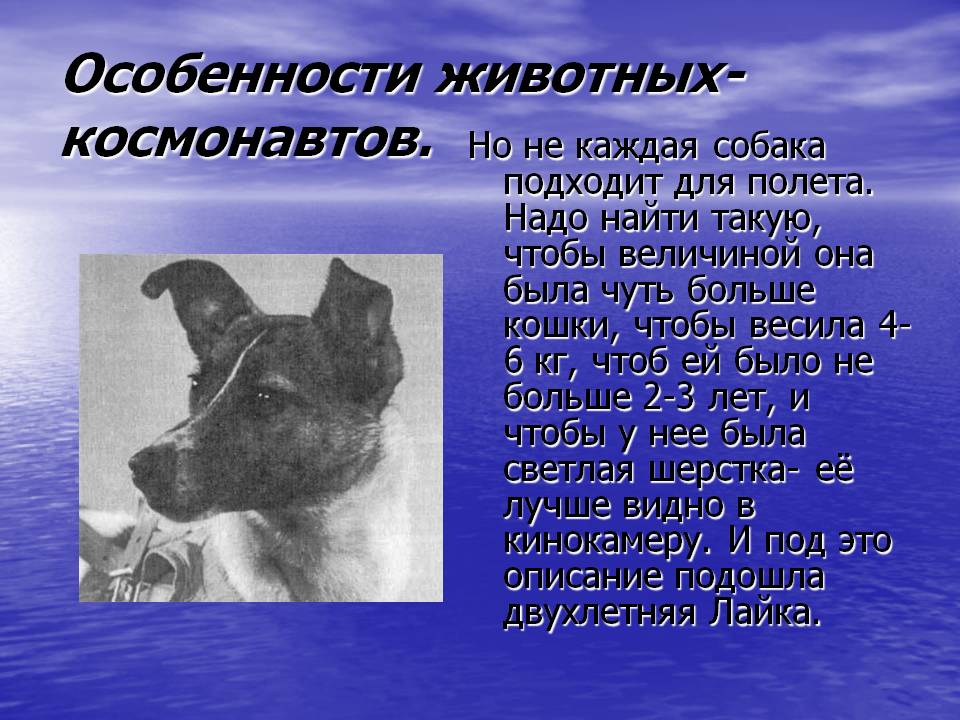 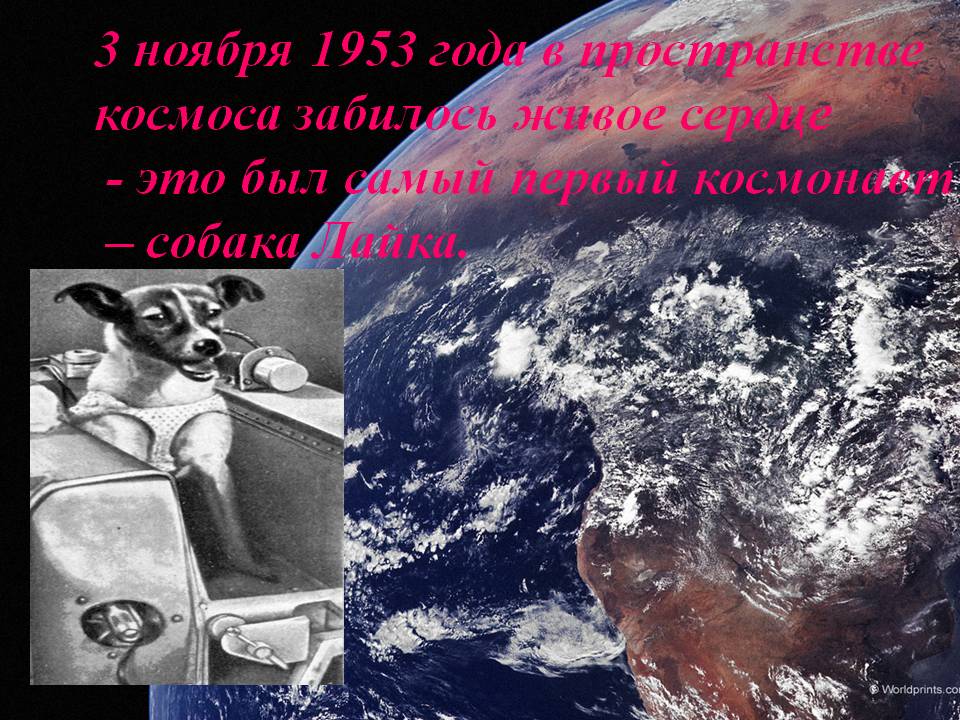 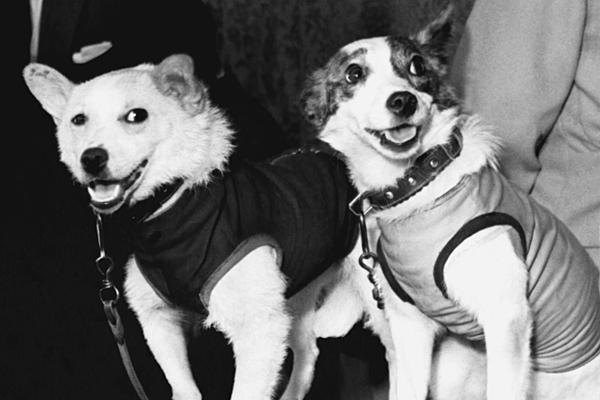 Белка и Стрелка.
Кто из жителей Земли первым  
полетел в Космос?
Первым человеком, покорившим космос, был
советский космонавт Юрий Алексеевич Гагарин. Первый в мире полет человека в космическое пространство состоялся 12 апреля 1961 года. Полёт продолжался 1 час 48мин. Корабль «Восток» совершил один виток(оборот) вокруг Земли. Полёт Гагарина открыл новую эру в истории мировой науки- эру космонавтики.
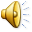 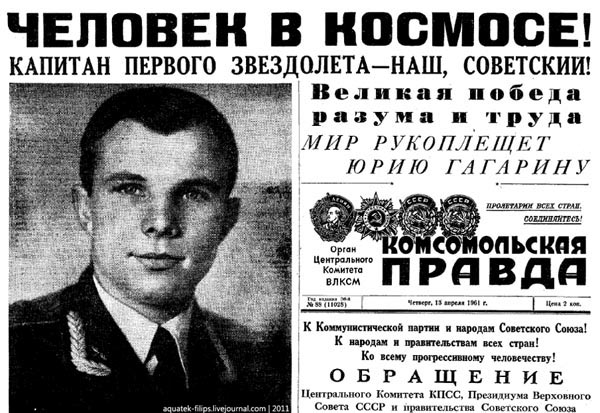 Одежда космонавта -  скафандр. 
Его космонавты надевают при запуске и
спуске  ракеты, когда выходят
в открытый космос.
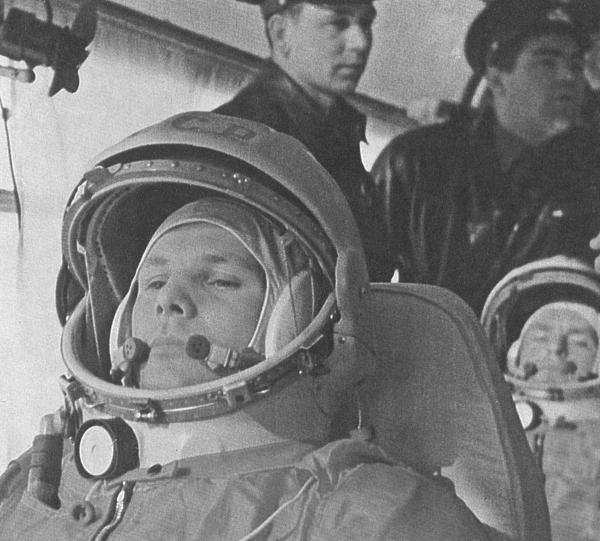 Перед полётом.
При запуске и спуске ракеты космонавты
      ложатся в специальное « Ложе».
Что едят космонавты?
Едят космонавты продукты питания, которые хранятся в консервированном виде. Перед использованием консервы и тюбики разогревают, а пакеты с первым и вторым блюдами, разводят водой.
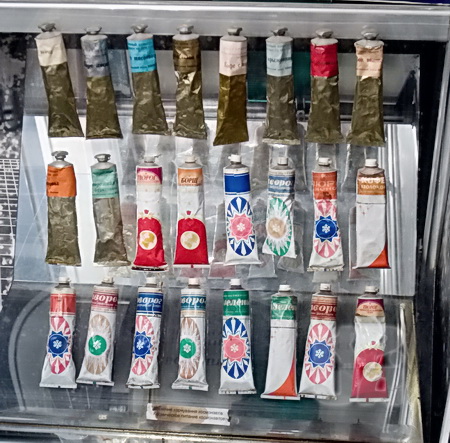 Питание космонавтов.
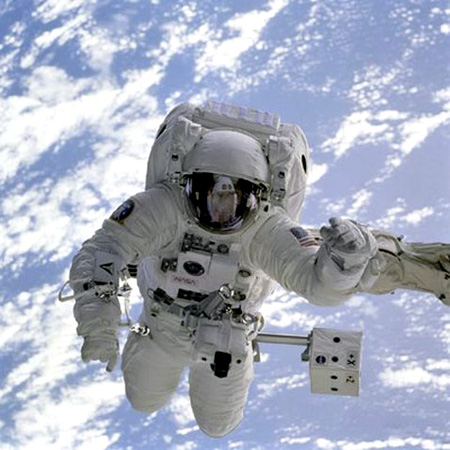 Свободный полёт.
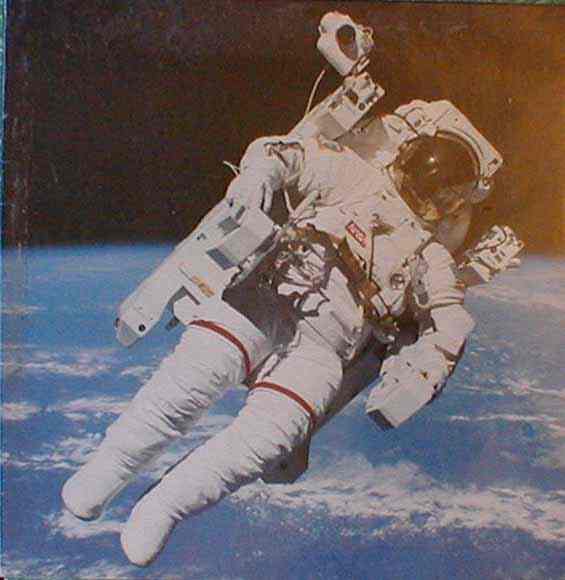 В открытом космосе
Первым вышел в открытый космос.
     18 марта 1965 года Советский летчик – космонавт      Алексей Леонов  первым в мире вышел в открытый космос с  корабля  « Восход – 2» . Командиром  корабля  был летчик-космонавт Павел Беляев. Он пробыл в открытом космосе  20 минут.
    Корабль  был оборудован  шлюзовой камерой, через которую выходил космонавт в космос.
    Она похожа на трубу, с двух сторон герметично закрывается люками. Ранец с запасом воздуха подсоединили крепкий трос ( фал – трос) – связывал космонавта с кораблем.
    Внутри троса проходит телефонный  провод , по которому говорят с командиром корабля.
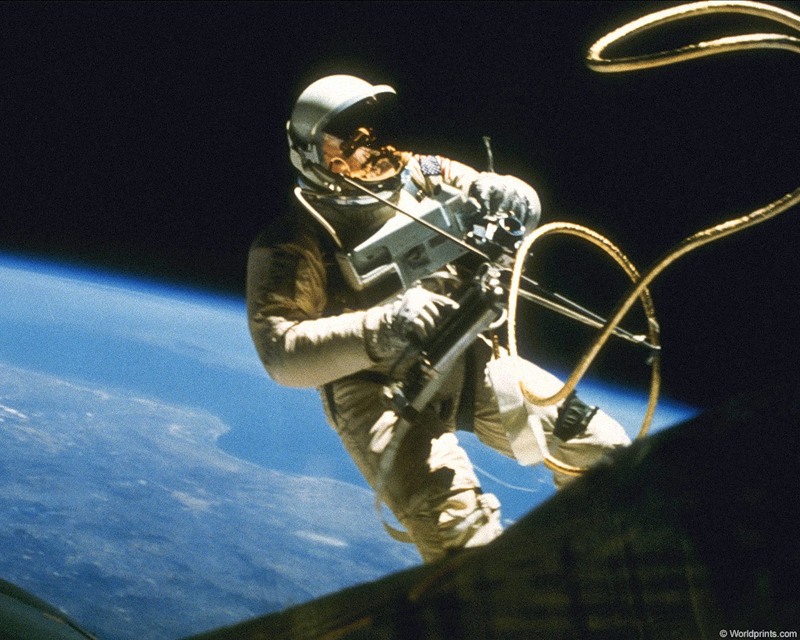 Работа в открытом космосе
Песни  посвященные космосу                  
                          и  космонавтам:
                                                                                               « Я – Земля» - муз. Вано Мурадели
 
           « Родина слышит, Родина знает…» -                                    
                    муз.   Д.Шостакович
          « Я верю, друзья, караваны ракет».
          « Трава у дома».
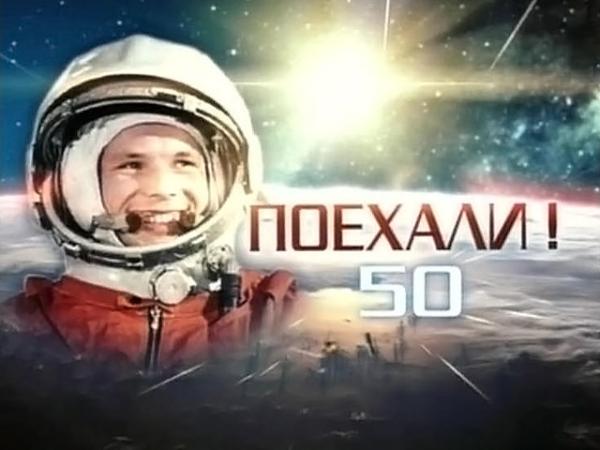 Славится песня словами.
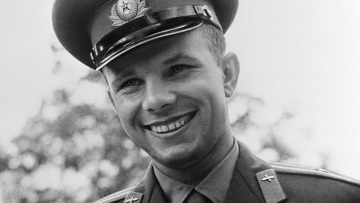 Родина слышит !
Проведение викторины: « Что мы знаем об освоении космоса?»
1)Потеря веса телами во время космического полёта называется.......    (невесомость)         
 2) Укажите советского ученого – главного  конструктора пилотируемых  космических аппаратов.   ( Сергей Павлович Королёв)
3) Как называется космический корабль, на борту которого первый космонавт планеты совершил полёт?  ( « Восток»)     
 4)    Как звали женщину – космонавта, у которой позывной радиосвязи был « Чайка» ?    ( Валентина Терешкова) 
 
5) Как звали первого космонавта?    

6) Назовите самую удалённую от Солнца планету в Солнечной системе.   ( Нептун)
Загадки про космос:
Человек сидит в ракете.Смело в небо он летит,И на нас в своем скафандреОн из космоса глядит.
Ответ: космонавт

Крыльев нет, но эта птицаПолетит и прилунится.
Ответ: луноход

Чудо-птица – алый хвостПрилетела в стаю звезд.
Ответ: ракета
Волчок, волчок,Покажи другой бочок,Другой бок не покажу,Я привязанный хожу.
Ответ: луна

У бабушки над избушкойВисит хлеба краюшка.Собаки лают, достать не могут.
Ответ: месяц

На каком пути ни один человек не бывал?
Ответ: млечный путь
По тёмному небу рассыпан горошек Цветной карамели из сахарной крошки, И только тогда, когда утро настанет, Вся карамель та внезапно растает.
Ответ: звёзды

Рассыпалось ночью зерно,А утром – нет ничего.
Ответ: звёзды
« Облетев Землю в корабле- спутнике, я увидел, как прекрасна наша планета. Люди, будем хранить  и приумножать  эту красоту, а не разрушать её!....»
 
	                                           
                                         Юрий  Гагарин.
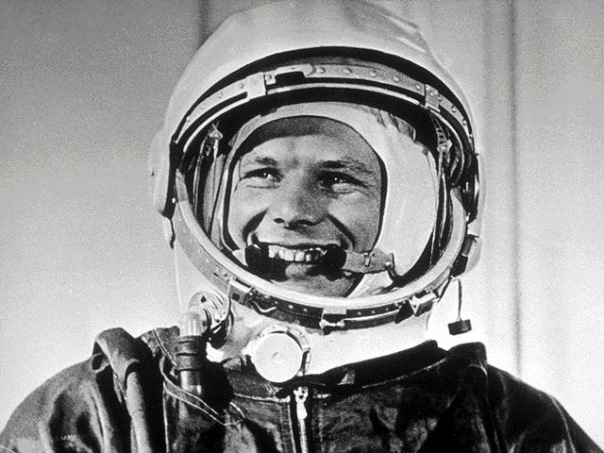 Презентацию подготовила учитель МОО СОШ №13 Назарова С.А.